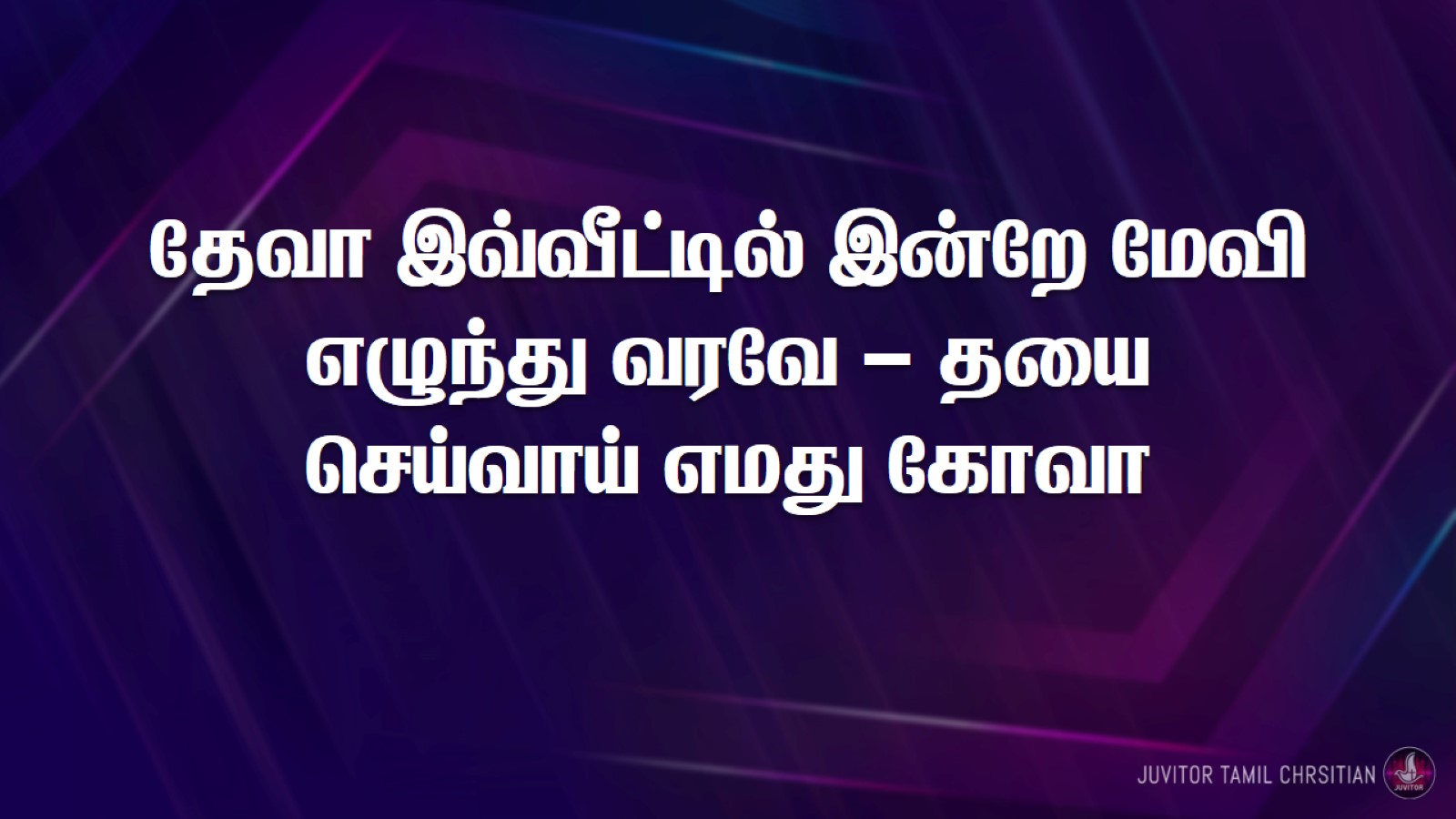 தேவா இவ்வீட்டில் இன்றே மேவி எழுந்து வரவே – தயைசெய்வாய் எமது கோவா
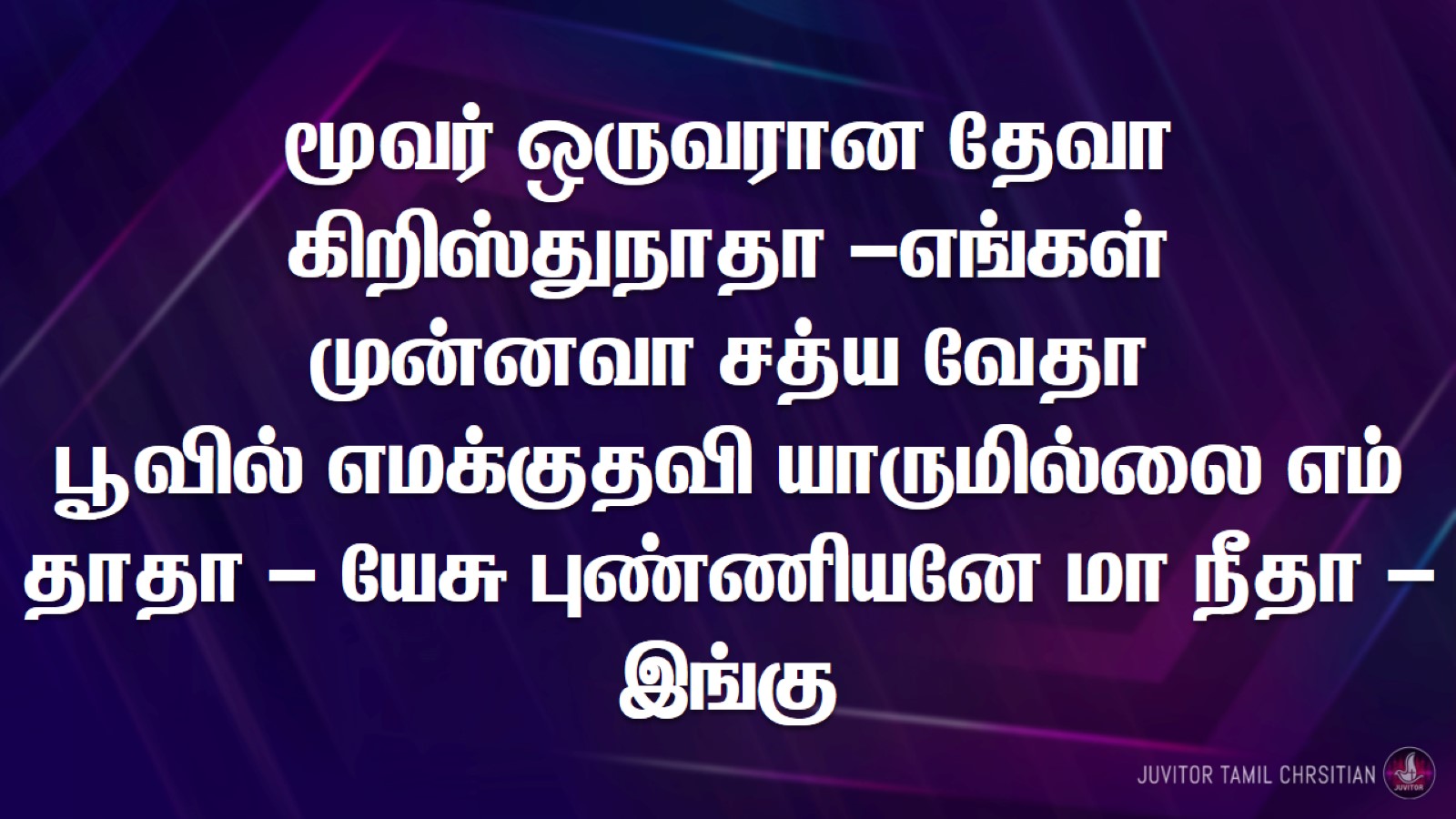 மூவர் ஒருவரான தேவா கிறிஸ்துநாதா -எங்கள்முன்னவா சத்ய வேதாபூவில் எமக்குதவி யாருமில்லை எம் தாதா – யேசு புண்ணியனே மா நீதா -இங்கு
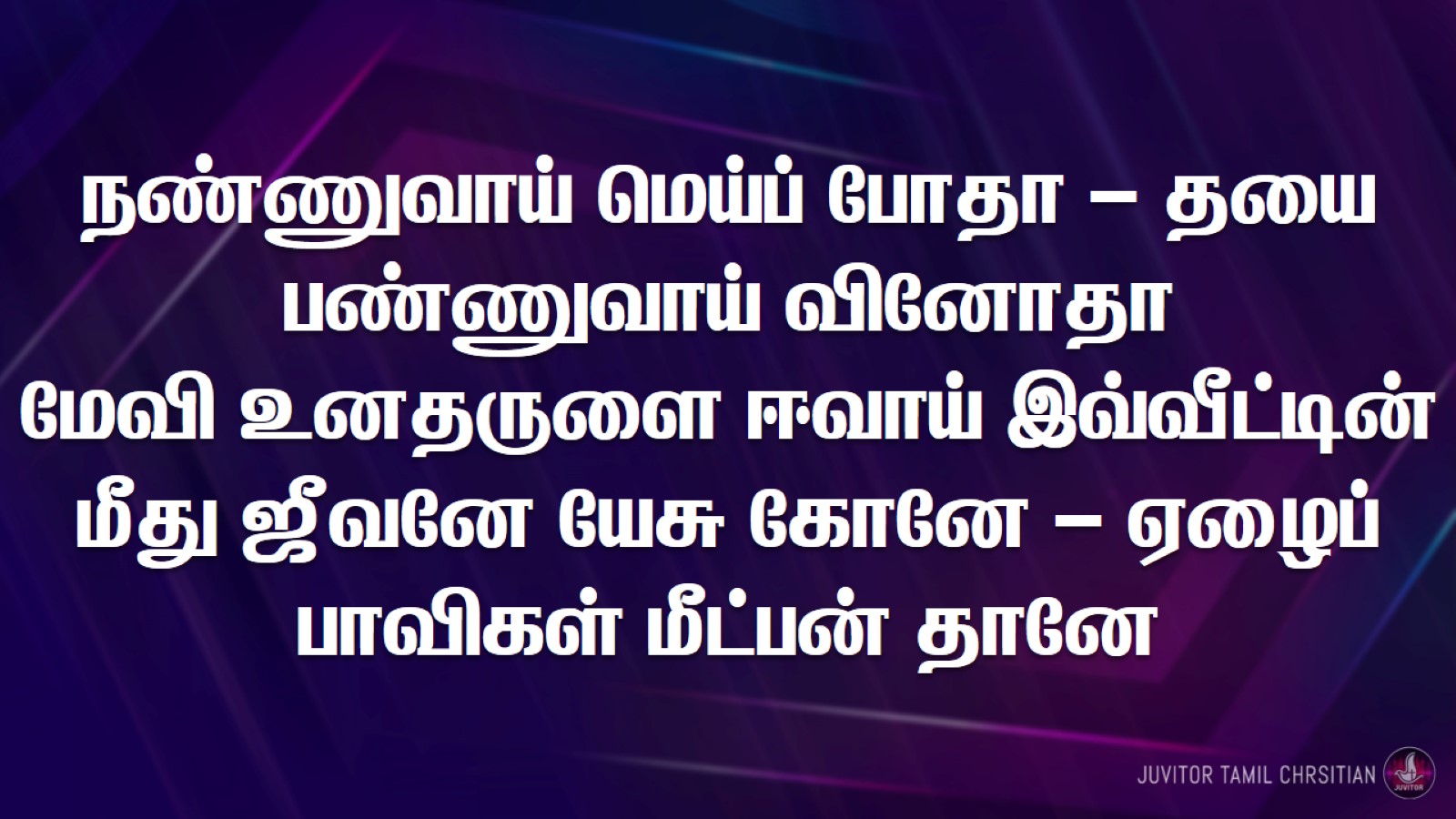 நண்ணுவாய் மெய்ப் போதா – தயைபண்ணுவாய் வினோதாமேவி உனதருளை ஈவாய் இவ்வீட்டின் மீது ஜீவனே யேசு கோனே – ஏழைப்பாவிகள் மீட்பன் தானே
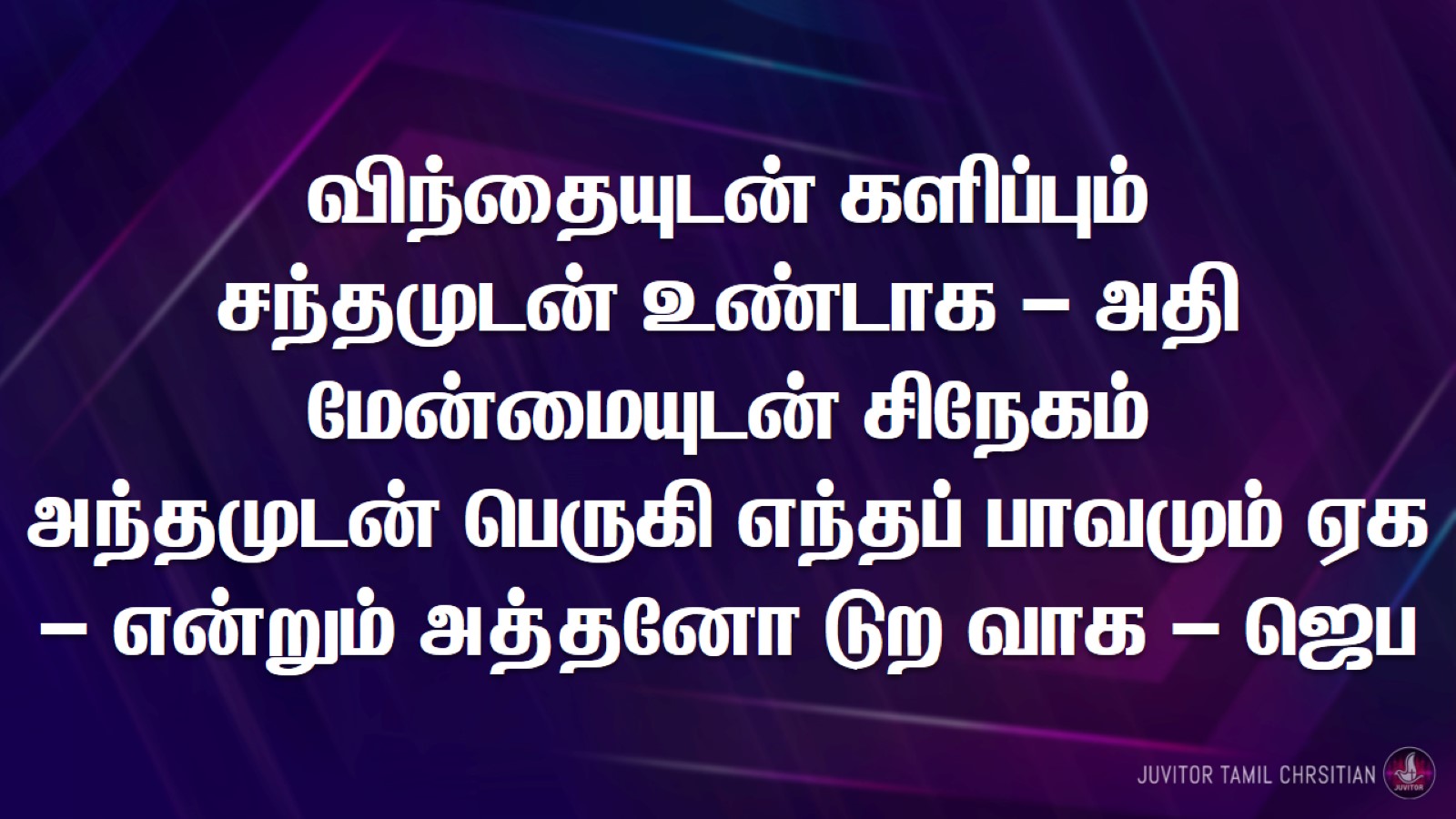 விந்தையுடன் களிப்பும்சந்தமுடன் உண்டாக – அதிமேன்மையுடன் சிநேகம்அந்தமுடன் பெருகி எந்தப் பாவமும் ஏக – என்றும் அத்தனோ டுற வாக – ஜெப
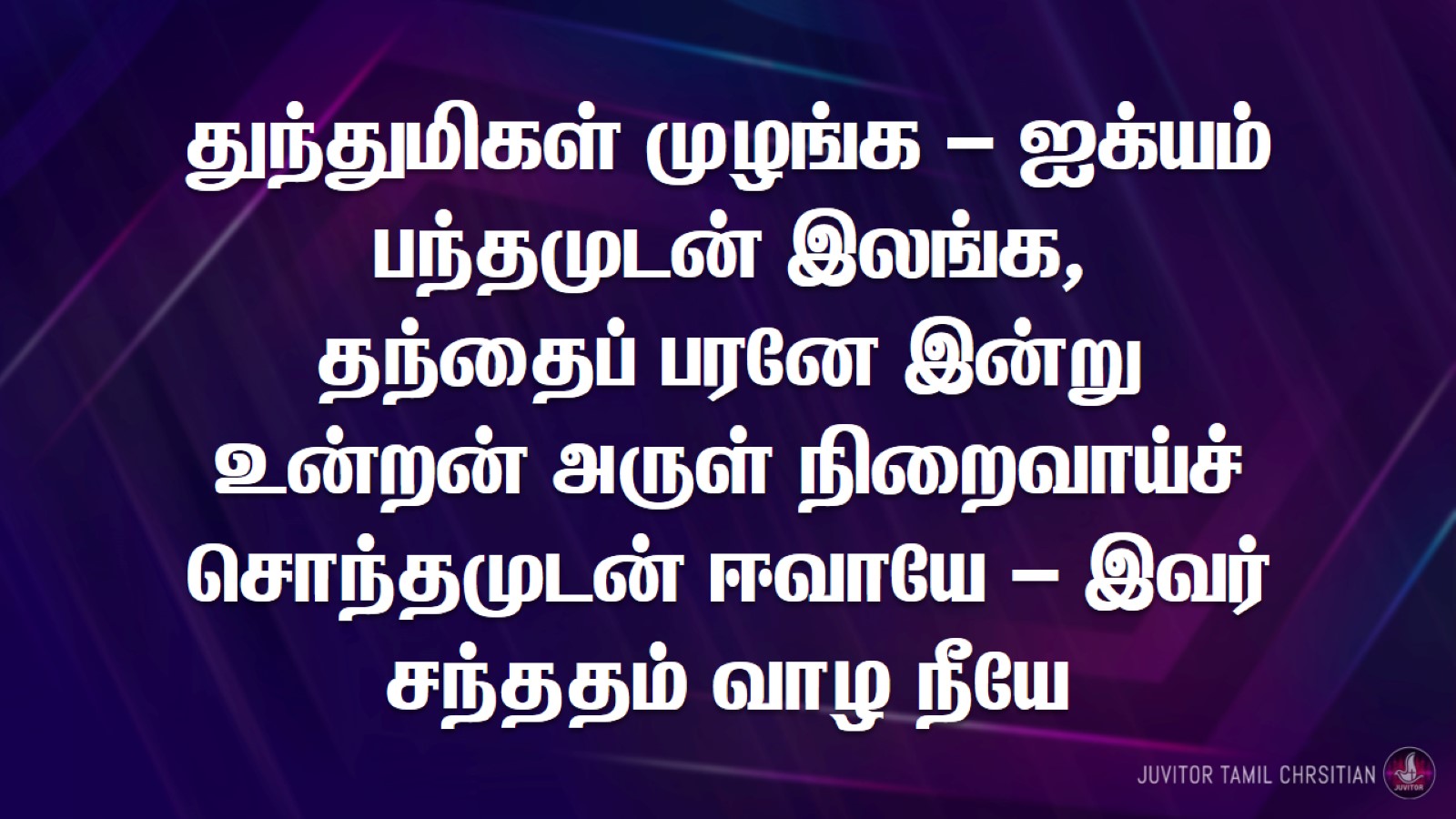 துந்துமிகள் முழங்க – ஐக்யம்பந்தமுடன் இலங்க,தந்தைப் பரனே இன்றுஉன்றன் அருள் நிறைவாய்ச்சொந்தமுடன் ஈவாயே – இவர்சந்ததம் வாழ நீயே
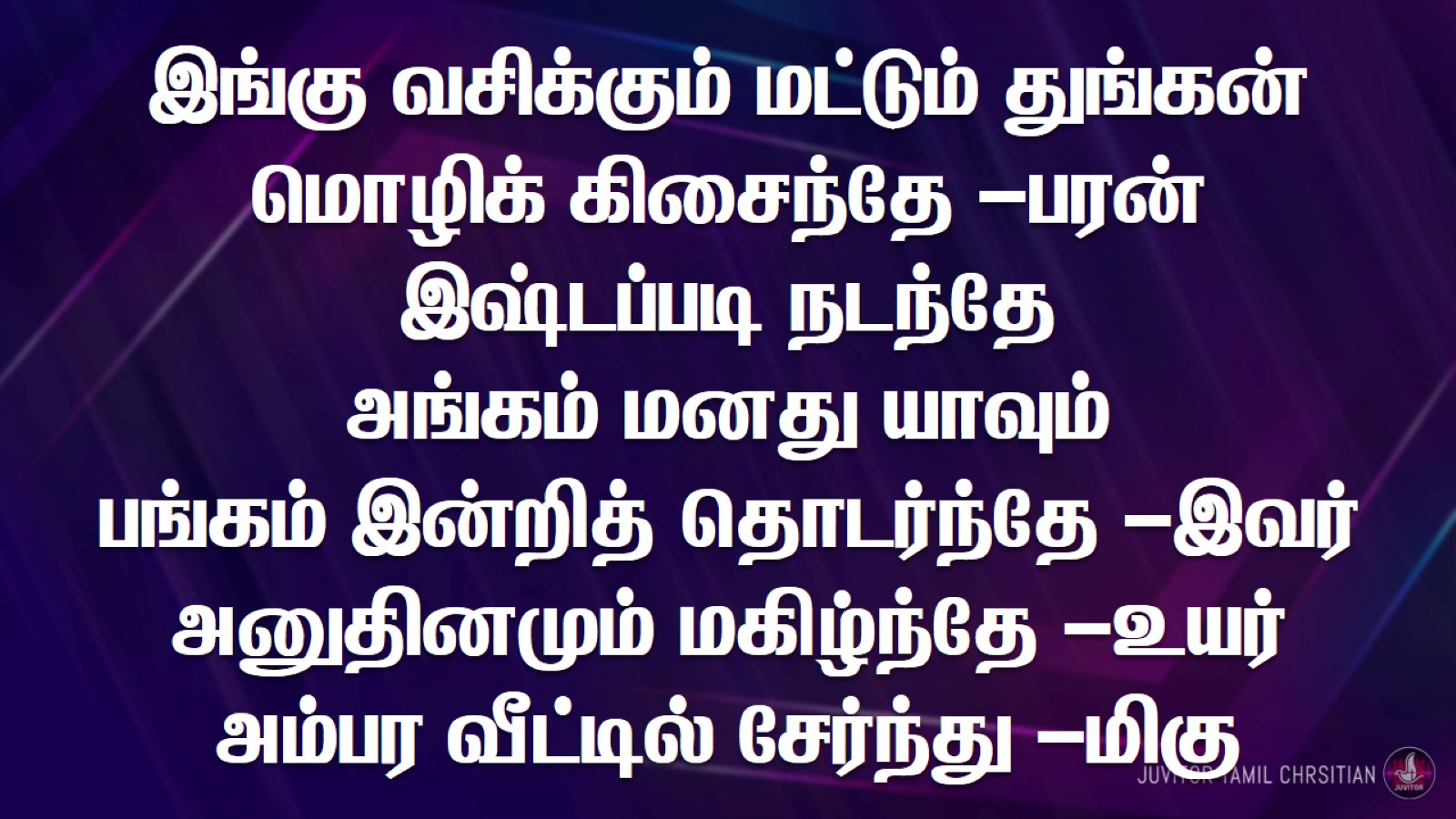 இங்கு வசிக்கும் மட்டும் துங்கன் மொழிக் கிசைந்தே -பரன்இஷ்டப்படி நடந்தேஅங்கம் மனது யாவும்பங்கம் இன்றித் தொடர்ந்தே -இவர்அனுதினமும் மகிழ்ந்தே -உயர்அம்பர வீட்டில் சேர்ந்து -மிகு
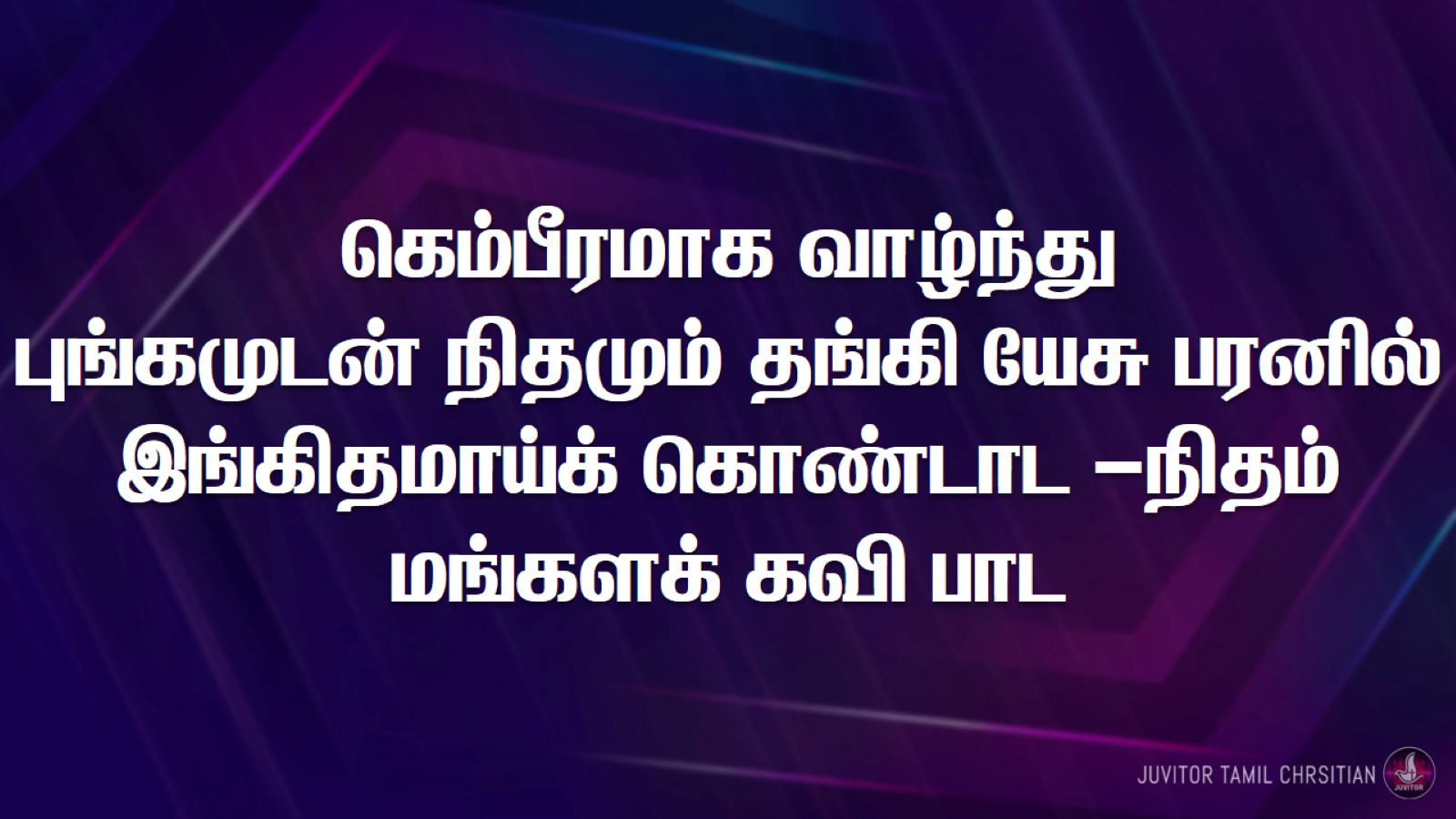 கெம்பீரமாக வாழ்ந்துபுங்கமுடன் நிதமும் தங்கி யேசு பரனில்இங்கிதமாய்க் கொண்டாட -நிதம்மங்களக் கவி பாட